Atbalsta saņemšanas iespējas un nosacījumi uzņēmējdarbības projektiem LEADER programmā
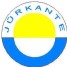 Dzintra Eizenberga 

Viļķene, 05.03.2019
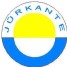 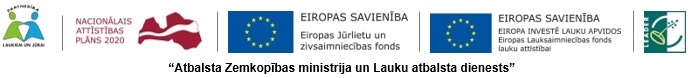 Atbalsta saņemšanas iespējas stratēģijas ietvaros 2015-2020 gadā
ELFLA finansējums 941 866,82 EUR , t.sk 52,49% uzņēmējdarbībai
EJZF finansējums  1 856 998,08EUR, t.sk  uzņēmējdarbībai
								 671 502 EUR
(īsteno piekrastē-Skulte, Liepupes, Salacgrīvas pagasts, Salacgrīvas un Ainažu pilsēta)
Ir izsludināta projektu iesniegumu pieņemšanas 6un 7. kārta no 2019.gada 11.februāra līdz 11.martam un no 15.marta – 15. aprilim
Izsludinātais finansējums:
ELFLA 1.1. rīcībā:  214 123,03 EUR 
EJZF 1.1 rīcībā: 174 338,65 EUR 
EJZF 2.1.rīcībā 297 119,69 EUR
EJZF 3.1 rīcība 318 211,04 EUR
Rīcības plāns ELFLA
EJZF rīcības plāns
Atbalstāmās u/d jomas
Tūrisms
Esošo tūrisma mītņu un tūrisma pakalpojumu kvalitātes uzlabošana,  pakalpojumu dažādošana;
 Investīcijas, kas paredzētas aktivitātēm, kas vērstas uz sezonalitātes mazināšanu, aktīvo atpūtu, veselīgu dzīvesveidu, vietējo tradīciju (t.sk. amatu, kultūras un dabas) saglabāšanu un attīstību, vides izglītību (t.sk. būvniecības aktivitātes)
Jaunu tūrisma mītņu izveide, kas atbilst kvalitatīviem un eksportspējīgiem risinājumiem ar augstu pievienoto vērtību. Jaunveidojamā tūrisma mītnē minimālais gultas vietu skaits 10;
Nošķirtība- teritoriāla
Atbalsta saņemšanas nosacījumi
Definīcijas
Kopprojekts (ELFLA) ir projekts, kuru īsteno ELFLA 1.rīcībā un kurā plānoto investīciju izmanto kopīgi, ja to iesniedz:
lauksaimniecības vai mežsaimniecības pakalpojumu kooperatīvā sabiedrība;
Juridiskas un fiziskas(IK, saimn.darb.veicējs) personas (izņemot biedrību vai nodibinājumu) kopīgas darbības īstenošanai, ja starp kopprojekta dalībniekiem ir noslēgts līgums. Kopprojektā nav vairāk par trim dalībniekiem;
 vietējā pašvaldība tās īpašumā vai valdījumā esošai uzņēmējdarbības infrastruktūras izveidei juridiskām, kas veic saimniecisku darbību, ja starp kopprojekta dalībniekiem ir noslēgts līgums
Definīcijas II
Kopprojekts(EJZF) ir projekts, kuru īsteno EJZF 1.rīcībā un kurā investīcijas paredzēts izmantot kopīgi un kuru iesniedz:
1. biedrība, kas vismaz gadu pirms projekta iesnieguma iesniegšanas reģistrēta saskaņā ar Biedrību un nodibinājumu likumu, kuras biedriem (vismaz trijiem) komercdarbības joma pārsvarā ir zvejniecība, akvakultūra vai zivju, vēžveidīgo un mīkstmiešu pārstrāde ;
2. vietējā pašvaldība, lai nodrošinātu zivsaimniecības uzņēmējdarbības infrastruktūras izveidi vismaz divām juridiskām personām, kas veic saimniecisko darbību zvejniecībā, akvakultūrā vai zivju, vēžveidīgo un mīkstmiešu pārstrādē;
 Radīta darba vieta – darba vieta, kas paredzēta darbiniekam, ar kuru noslēgts darba līgums vismaz uz gadu, nosakot noteiktu normālu darba laiku, vai pašnodarbinātas personas saimnieciskās darbības uzsākšana, vai vairākas darba vietas sezonas rakstura darbu veikšanai, kurās kopā nostrādāto stundu skaits kalendāra gadā atbilst normālam darba laikam, un par to tiek veiktas valsts sociālās apdrošināšanas obligātās iemaksas.
Attiecināmās izmakasas
jaunas būvniecības, būves pārbūves, ierīkošanas, novietošanas (būvdarbi iepriekš izgatavotas būves salikšanai no gataviem elementiem paredzētajā novietnē, neizbūvējot pamatus vai pamatni dziļāk par 30 centimetriem) un atjaunošanas izmaksas (ELFLA tikai ražošanas vajadzībām), pamatojoties uz līgumiem ar trešajām personām, kas ir atbildīgas par darbu izpildi;
jaunu būvmateriālu iegādes izmaksas (bet ne tūrisma mītnēm);
Jaunu pamatlīdzekļu un programmnodrošinājumu iegādes un uzstādīšanas izmaksas; Netiek atbalstīta pamatlīdzekļu aizvietošana!
Vispārīgās izmaksas(arhitektu, konsultantu honorāri, būvuzraudzība, u.tml. ) līdz 2% / 7% no attiecin. izmaksām;
PVN ir attiecināma izmaksa pretendentiem, kas nav PVN maksātāji.
Attiecināmās izmaksas  II
! Ja projektā ir paredzēts finansējums tikai būvniecības izmaksām, bet nav paredzētas iekārtu un aprīkojuma iegādes un uzstādīšanas izmaksas, atbalsta saņēmējs pēdējo maksājuma pieprasījumu LAD iesniedz pēc telpu aprīkošanas, kad ir iespējama funkcionāla telpu un teritorijas izmantošana un ražošana vai pakalpojuma sniegšana.
Neattiecināmās izmaksas
Esošo būvju un pamatlīdzekļu uzturēšanas un ekspluatācijas izmaksas, t.sk telpu remonti;
Laivu ar dzinēju, kuģu, lauksaimniecības tehnikas, amfībiju,  motociklu, triciklu, kvadraciklu, automobiļu iegāde, izņemot transportlīdzekļus, kas nepieciešami specifisku funkciju veikšanai un traktorus līdz 100 ZS , ja pretendents ir zvejas kuģa īpašnieks;
Dīķu būvniecība un pārbūve;
Dzīvnieku iegāde;
Īpašuma iegāde, 
Izdevumi, kas radušies pirms  projekta iesniegšanas LAD (izņemot vispārējās izmaksas);
izmaksas, kas nav veiktas ievērojot atbilstošu iepirkuma procedūru, u.c.
Projekta iesniegšana un īstenošana
Projektu var uzsākt realizēt, uzņemoties finanšu risku, pēc projekta iesniegšanas LAD, t.i. ~1 mēnesi pēc projekta iesniegšanas VRG;
Projekta realizācijas max. termiņš- 1 (2) gads, jāuzsāk īstenot 6 mēn. laikā;
Lai iesniegtu projektu, pretendentam jābūt reģistrētam kā LAD klientam,un jābūt piekļuvei EPS;
Projekta priekšfinansēšana jānodrošina par saviem vai kredīta līdzekļiem vismaz par privātā ieguldījuma daļu, ja izmanto darījuma kontu;
Ja atbalsta pretendents (fiz.p) pēc projekta apstiprināšanas izveido SIA, tad pretendentam tajā jāpieder vismaz 51% kapitāla daļas un paraksta tiesības;
Elektroniskā pieteikšanās sistēma
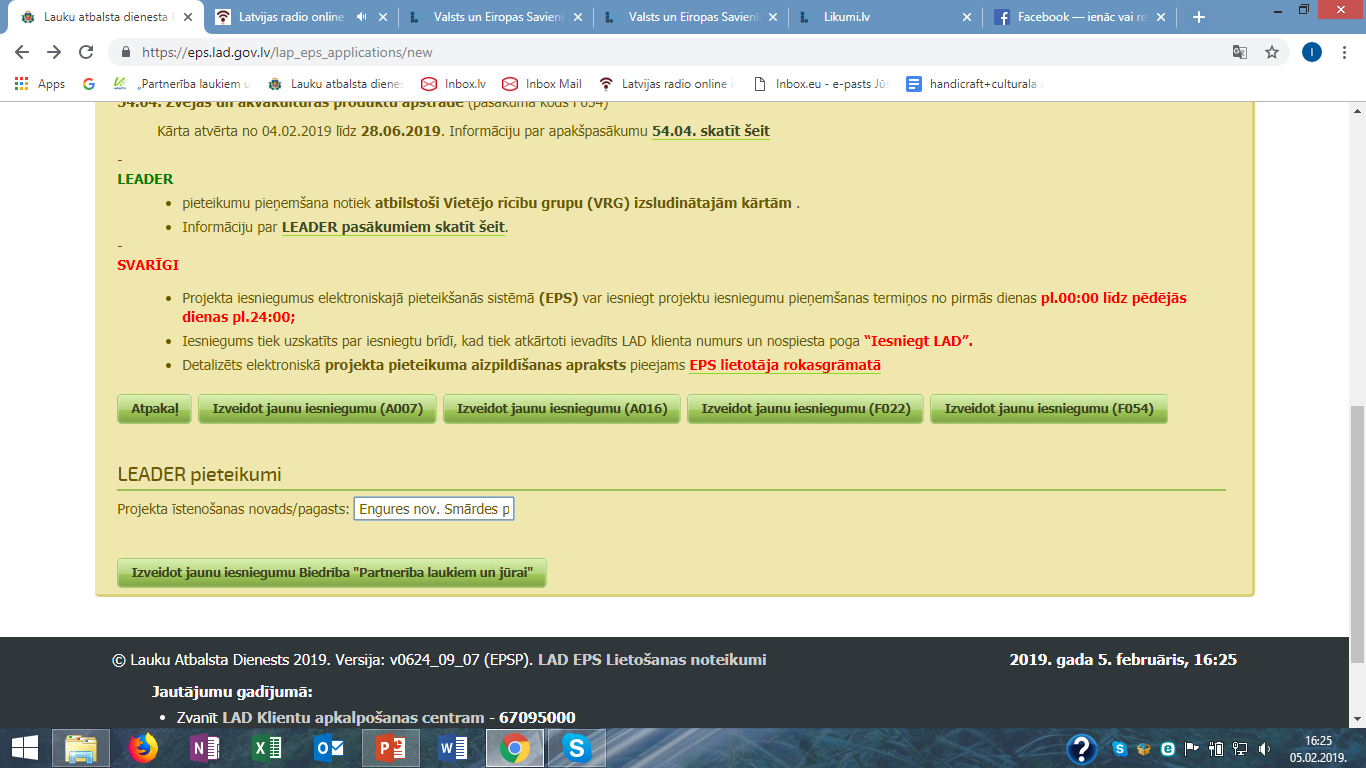 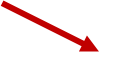 ELFLA
EJZF
Nepieciešamie pavaddokumenti
Cenu aptauja/salīdzināšana (par precēm un pakalpojumiem uz iesniegšanas brīdi; 
Ilgtermiņa nomas vai patapinājuma līgums uz 7 gadiem;
Valsts vides dienesta reģionālās vides pārvaldes izsniegta izziņa par to, kura piesārņojoša darbība tiks veikta īstenojot projektu-A,B,C ( ja attiecas);
uzskaites veidlapa par saņemto de minimis atbalstu (valsts, pašvaldības vai ES finansiāls atbalsts kārtējā un pēdējos 2 gados kopā nepārsniedz 200 000 EUR);
Deklarācija par komercsabiedrības atbilstību mazajai vai vidējai komercsabiedrībai (EJZF projektiem)
Pašnovērtējums;
Nepieciešamie pavaddokumenti II
Būvniecības gadījumā:
Ar būvniecību saistītos dokumentus, kā arī iepirkuma dokumentus, kas saistīti ar būvniecības izmaksām, iesniedz kopā ar projekta iesniegumu vai sešu mēnešu laikā pēc LAD lēmuma par projekta iesnieguma apstiprināšanu spēkā stāšanās, bet ne vēlāk kā piecu darbdienu laikā pēc iepirkuma procedūras pabeigšanas.
Ja būvniecība paredzēta īpašumā, kuru nomā, tad ilgtermiņa nomas līgumu, kurš reģistrēts zemesgrāmatā vismaz uz 7 gadiem , iesniedz kopā ar projekta iesniegumu vai pirms projekta īstenošanas uzsākšanas;
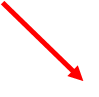 Iepirkumu procedūra
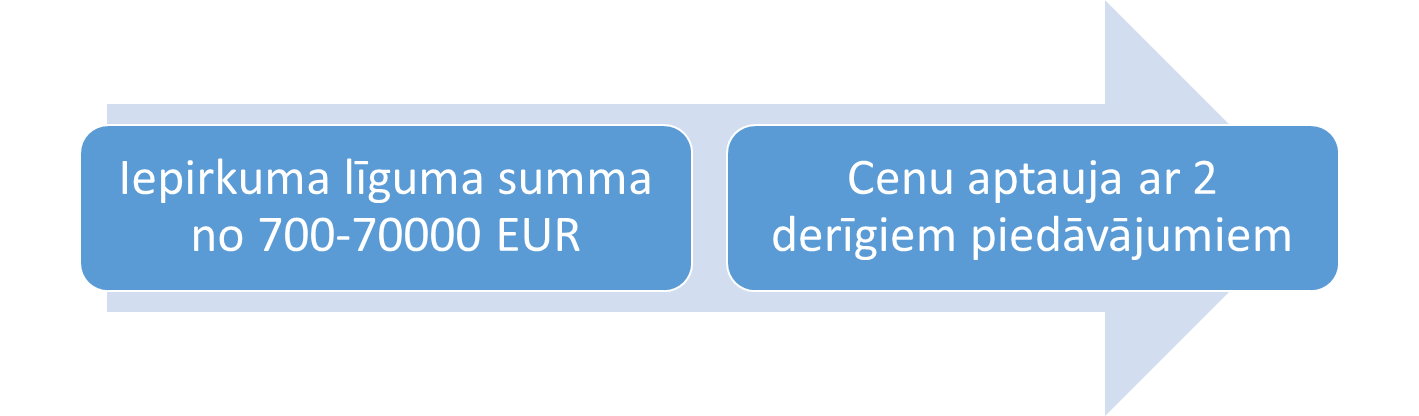 Inovatīvs projekts (EJZF)Inovatīvam risinājumam ir jāatšķiras no tradicionālas, sabiedrībai zināmas  pieejas , zināmiem produktiem un pakalpojumiem.
Projekta vērtēšana
VRG projektu vērtē 1 mēnesi, atbilstoši vērtēšanas kritērijiem;
Projektus, atbilstoši iegūtajam punktu skaitam rindo;
EJZF projektiem nepārtrauktajā kārtā projektu iesniegumus apkopo katru mēnesi un nodod vērtēšanai;
VRG SVVA padome pieņem lēmumu par projekta vērtējumu un nosūta pretendentiem;
LAD  projektu vērtē 3-5  mēnešus, atbilstoši MK noteikumiem:
Nr. 590  no 13.10.2015(ELFLA)
Nr. 605 no 20.10.2015 (EJZF)
Nr. 589  no 17.10.2014 (virsnoteikumi);
Projekta uzraudzība
Projekta uzraudzības periods-5 gadi;
Sasniedzamie rādītāji-3.,4.,5. gadā- darba vietas,  plānotais apgrozījums, saražotais produkcijas apjoms;
Uzraudzības periodā 1x gadā jāsniedz atskaites LAD, balstoties uz gada pārskatu/deklarāciju;
LAD var piemērot finanšu korekcijas uzraudzības laikā, ja:
Nav sasniegti plānotie rādītāji;
Pretendents pārtraucis, reorganizējis, pārcēlis uzņēmuma darbību;
Pārdevis projektā iegādātos pamatlīdzekļus;
Papildus informācija un jaunumi:
www.jurkante.lv,
Konsultācijas: Salacgrīvā, Rīgas ielā 2, 2.st. 
Kontakti:
             dzintra@jurkante.lv
        Tel. 29427095